CroRIS - novosti
Petra Udovičić
Sveučilišni računski centar Sveučilišta u Zagrebu
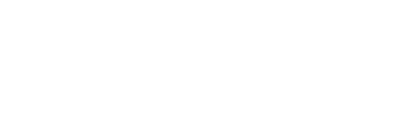 Sadržaj
Što je CroRIS?
Značajni iskoraci i ostvarenja u prethodnoj godini.
Planovi za ovu godinu.
Informacijski sustav znanosti RH – CroRIS
Vizija: Središnje mjesto koje osigurava sveobuhvatne, cjelovite i pouzdane informacije o svim elementima sustava znanosti u Republici Hrvatskoj.
Module CroRIS-a  prate i programska sučelja.
CroRIS promovira otvorenu znanost
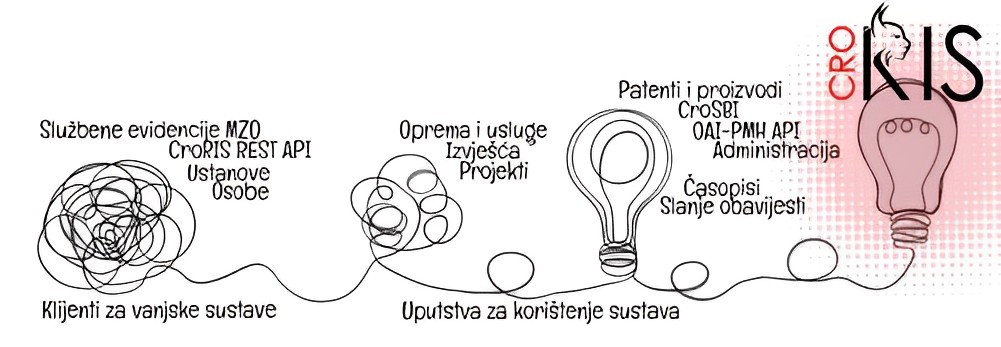 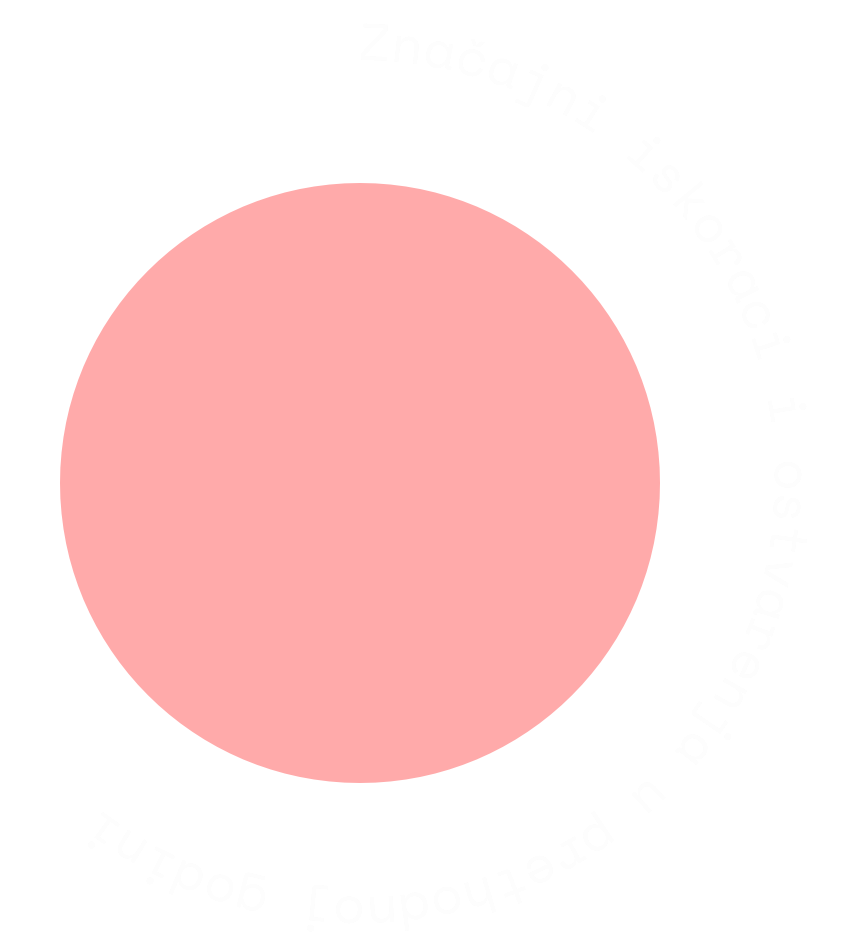 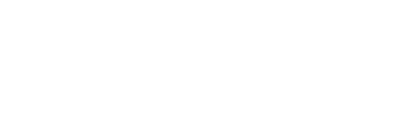 Pregled značajnih iskoraka u prethodnoj godini
Novi moduli: Projekti, Oprema i usluge.
Nadogradnja sustava procesom verifikacije podataka.
Uvođenje CroRIS koordinatora i edukacija korisnika.
Korisničke prijave u sustav u 2022. godini
51.156 korisničkih prijava za rad​
Upisnik znanstvenika - aktivnost
796 novih znanstvenika​
Novoevidentirani projekti do kraja 2022. godine
373 novih projekata​
[Speaker Notes: Novoupisani projekti od ulaska modula Projekti u produkciju 2022. godine do kraja 2022. godine]
Novoevidentirana oprema do kraja 2022. godine
1.043 komada nove opreme​
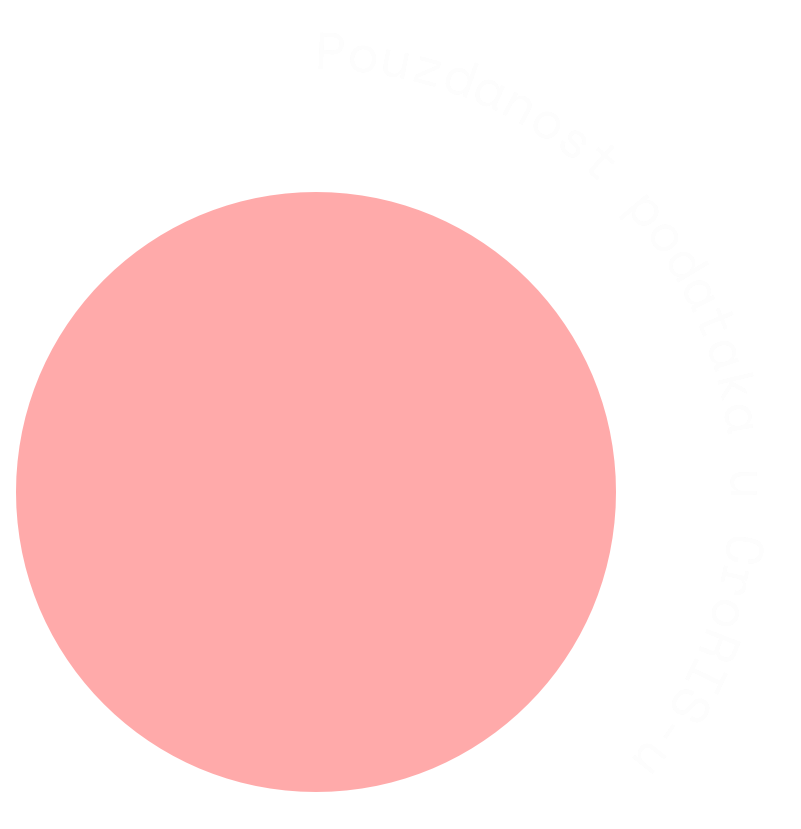 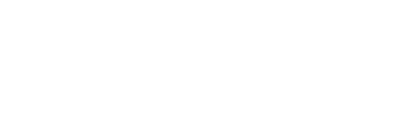 Novi moduli: Projekti, Oprema i usluge
Projekti 
+ API
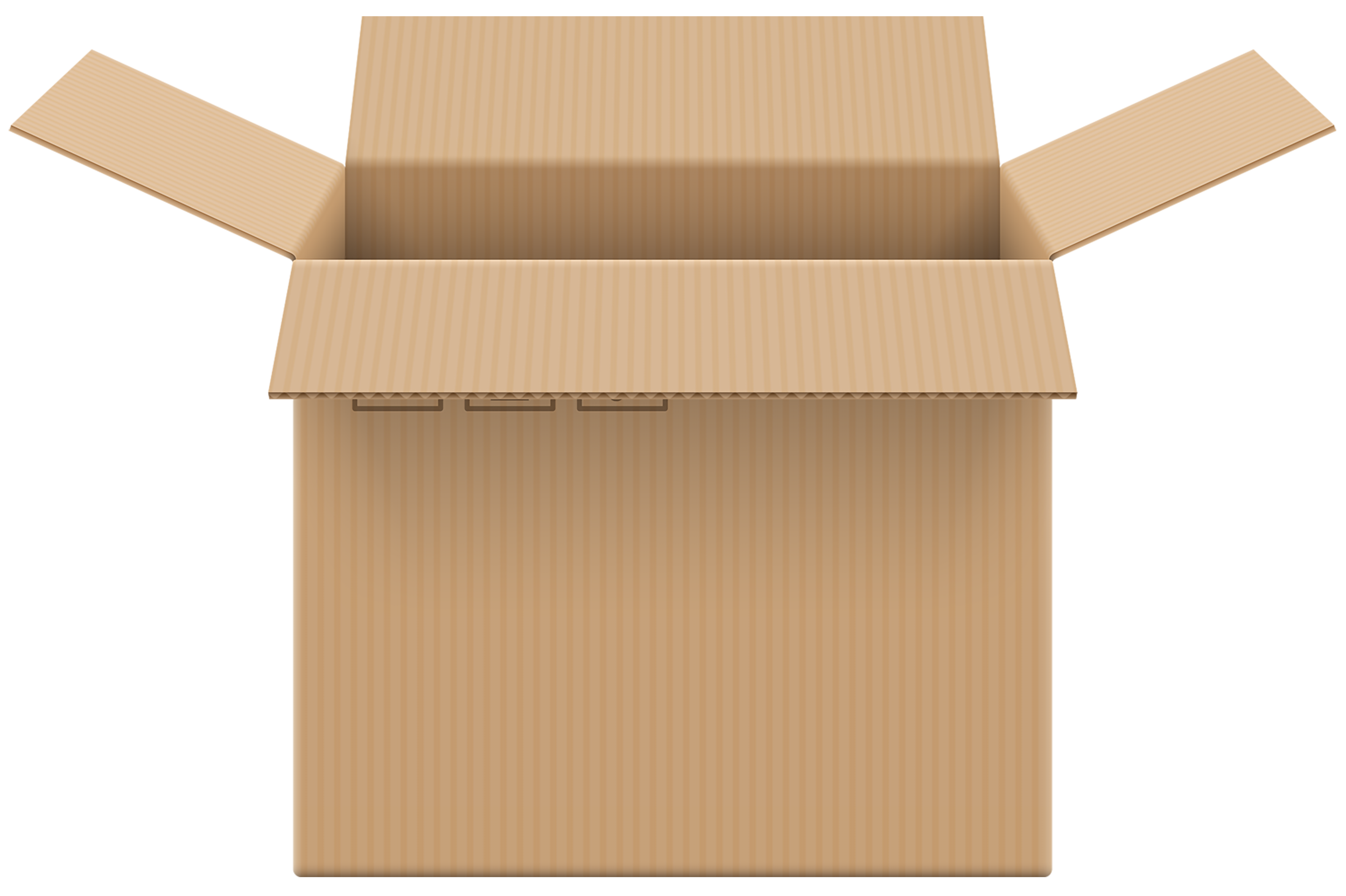 Migrirali smo podatke iz baza podataka Poirot i Šestar.
Novi moduli CroRIS-a, zajedno s programski sučeljima dostupni su za korištenje zajednici.
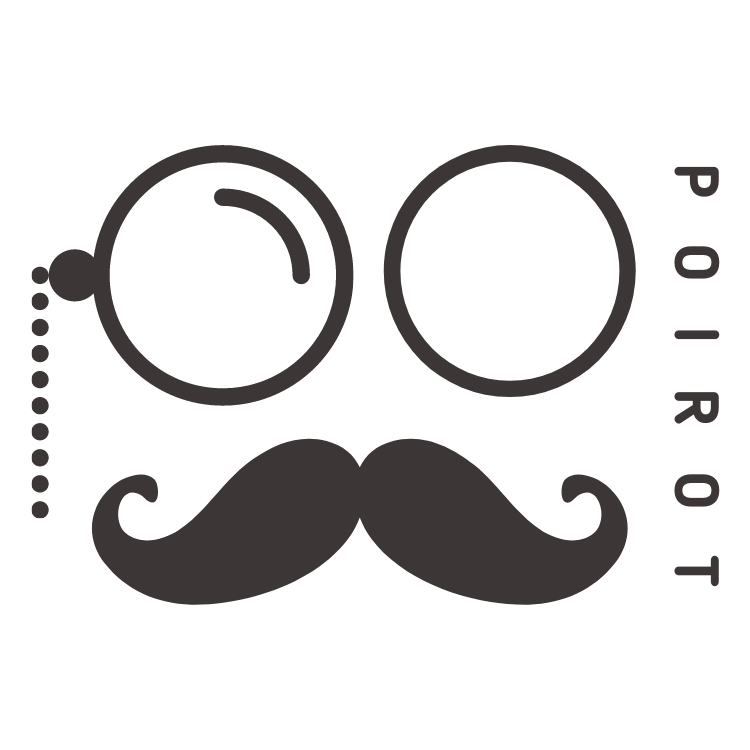 14. 6. 2022.
Oprema i usluge
+ API
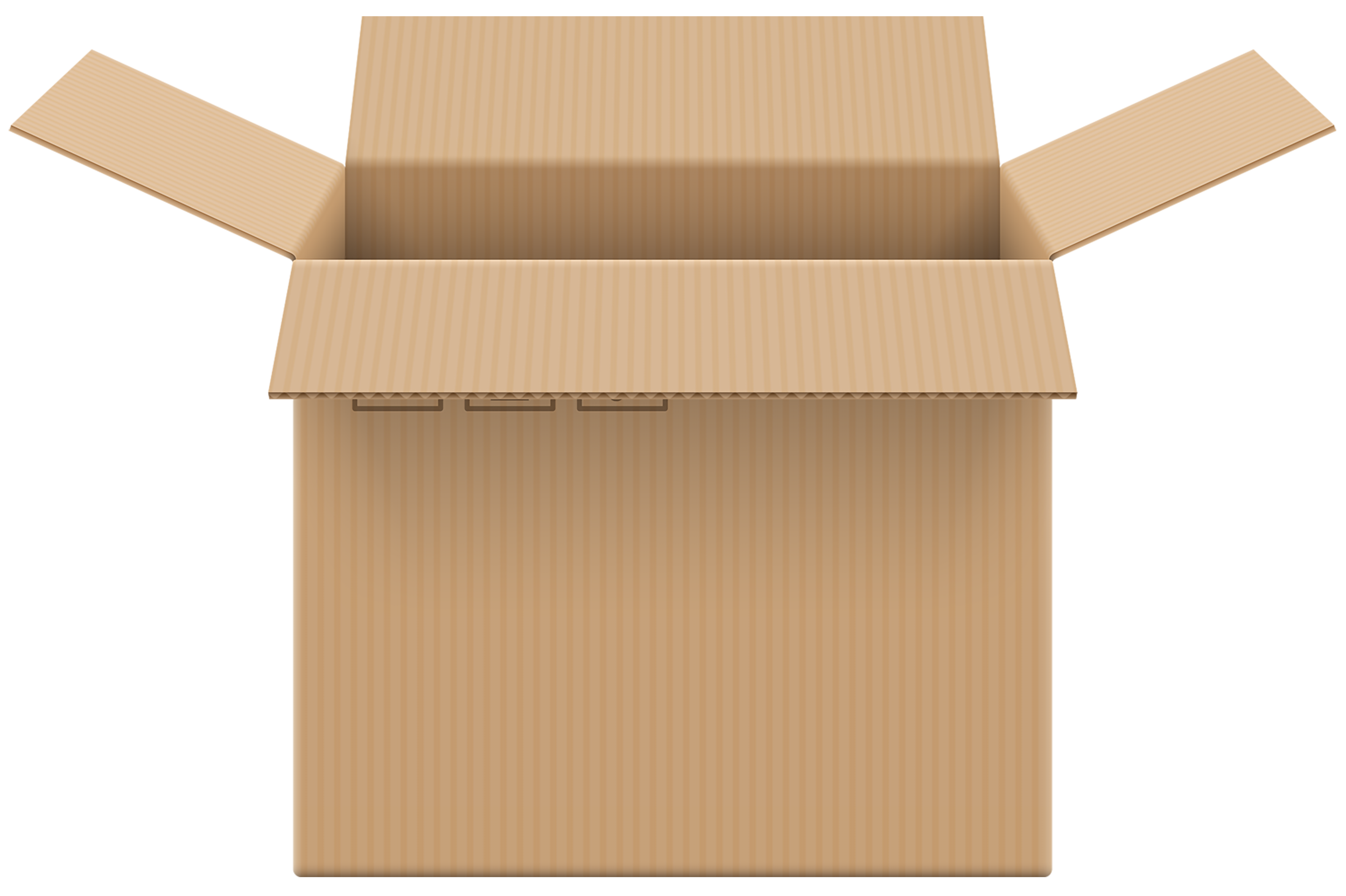 7. 7. 2022.
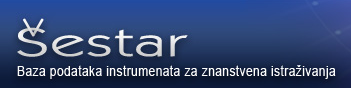 Neverificirani podaci kao rezultat migracije podataka
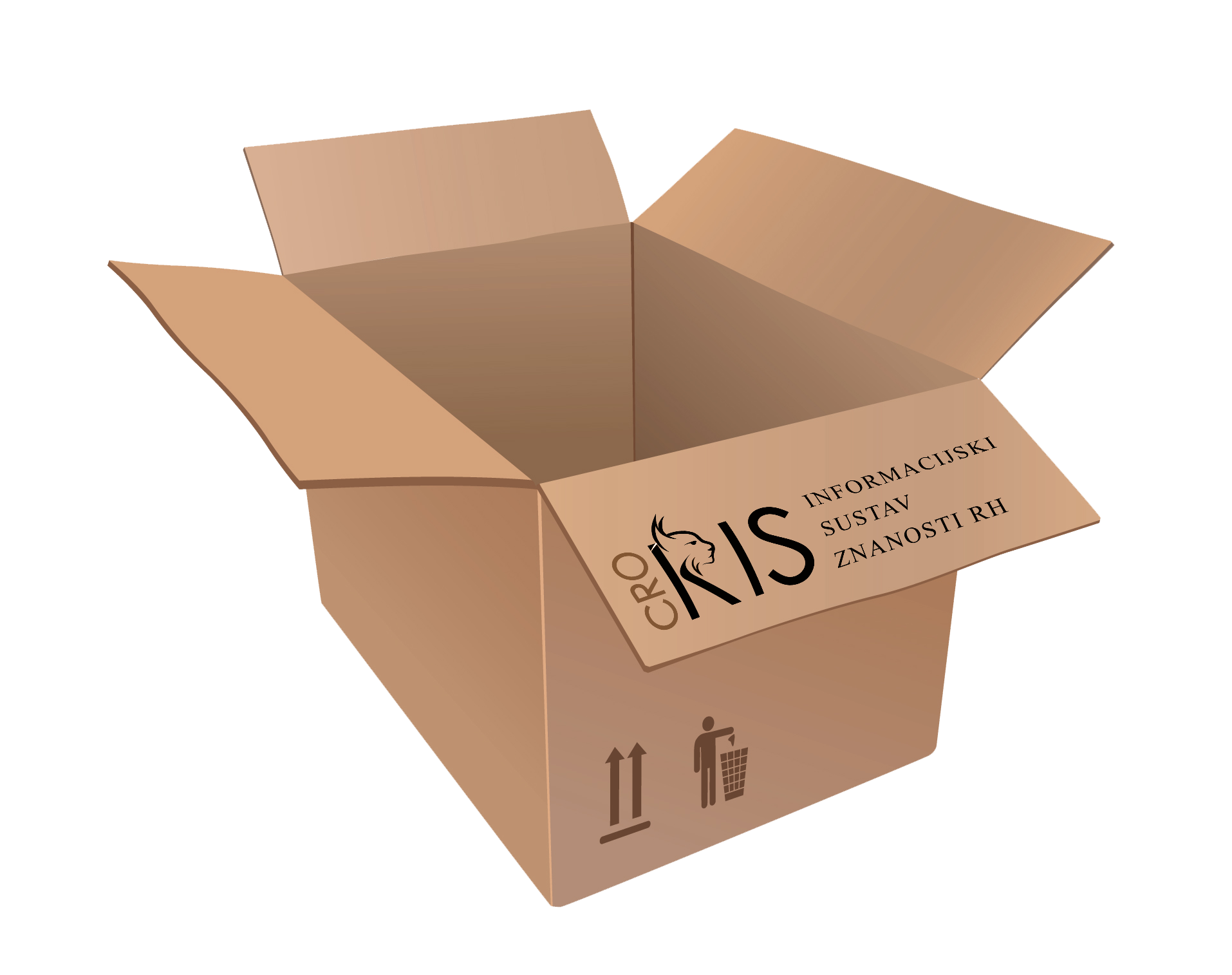 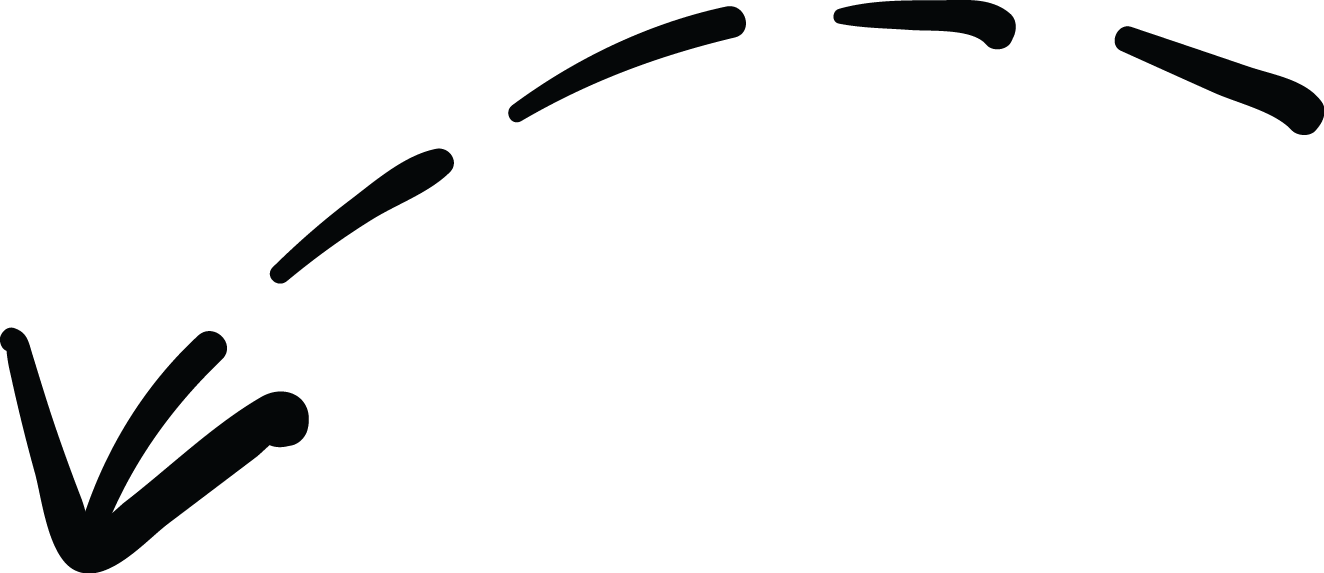 Proces verifikacije podataka
Temelj kontrole kvalitete podataka u CroRIS-u.
Odnosi se na dio podataka unutar CroRIS-a koji su prepoznati kao osjetljivi.
Automatski se pokreće prilikom evidencije osjetljivih podataka od strane korisnika, a završava odobrenjem evidencije istih od strane odgovorne osobe.
Glavni dionici procesa unosa podataka u CroRIS
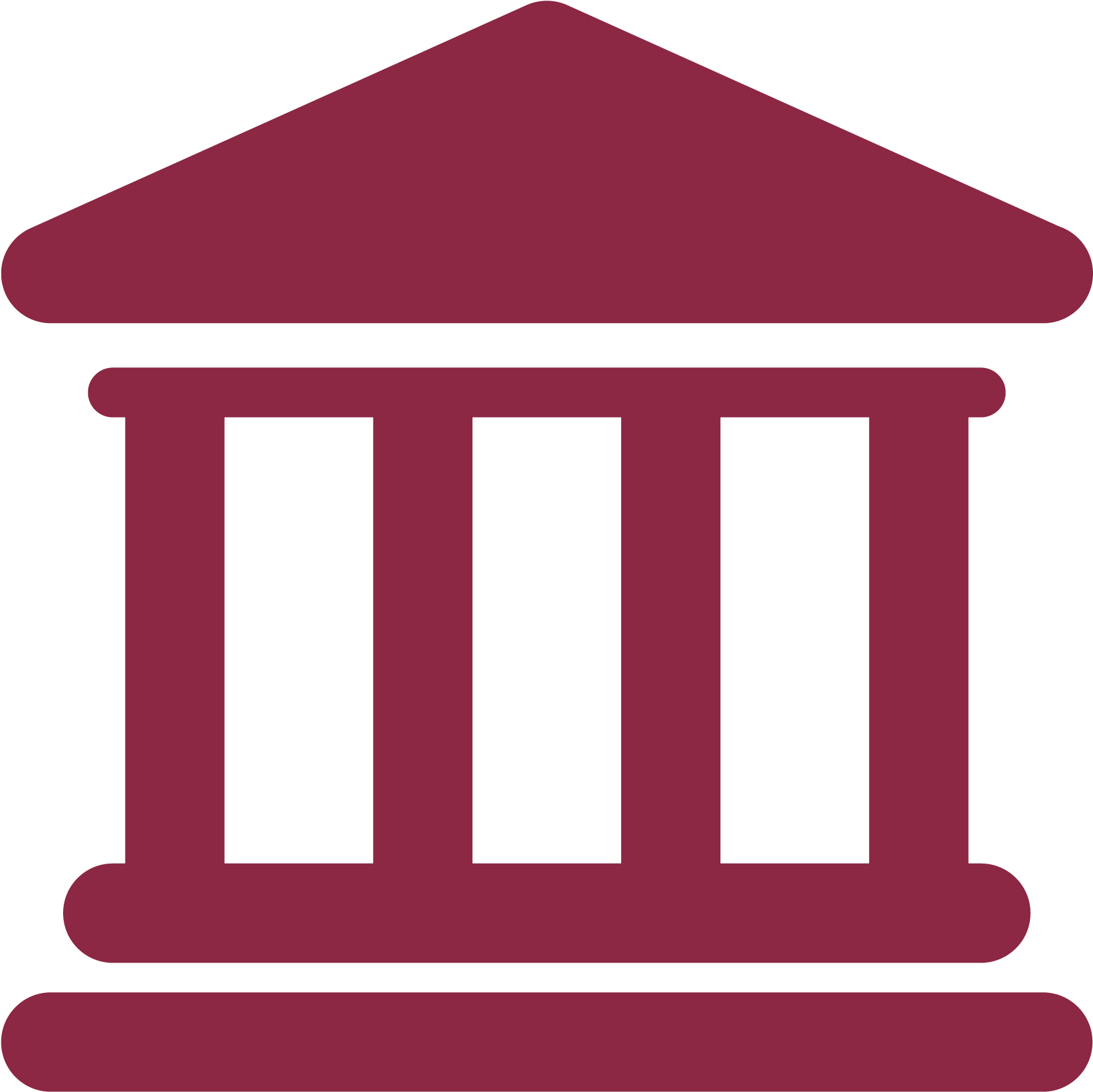 Ustanove
Svaka ustanova iz sustava znanosti imenuje CroRIS predstavnika:
105 Koordinatora
103 Urednika projekata
86 Urednika opreme
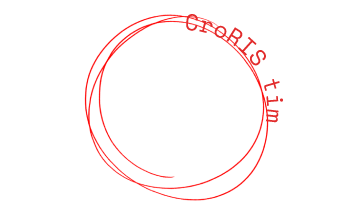 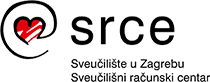 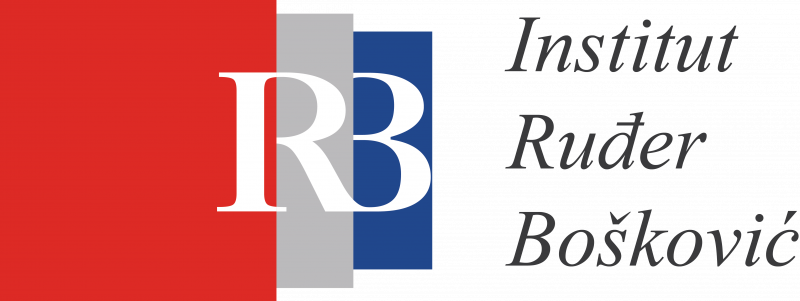 [Speaker Notes: Glavni dionici … su MZO, IRB, Srce i ustanove (znanstvene i VU-ovi).
Da bi se cijeli proces unosa podataka, čišćenja, upravljanja s podacima ostvario i bio pod kontrolom, ustanove su imenovale CroRIS koordinatore….]
Kako nastaje neverificiran podatak?
Korisnik je ažurirao podatke u CroRIS-u ili su podaci prebačeni iz ranije korištenih sustava koji nisu zahtjevali verifikaciju prilikom unosa.
Podatak je moguće 
verificirati?
Podatak je relevantan za 
sadržaj upisnika 
Ministarstva znanosti i 
obrazovanja?
Odgovorna ustanova je 
imenovala CroRIS 
predstavnika?
DA
NE
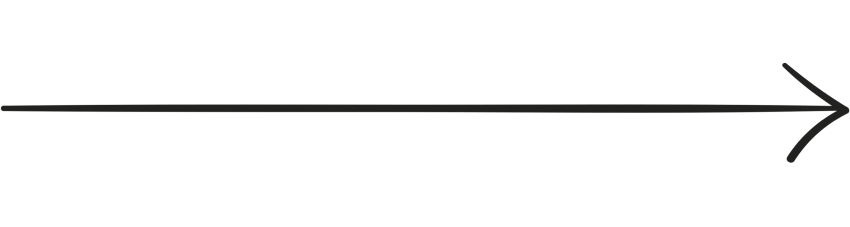 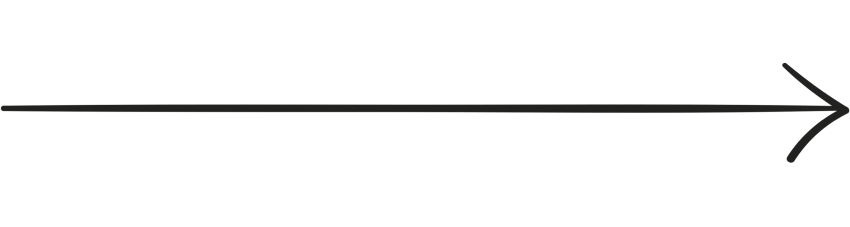 NE
DA
NE
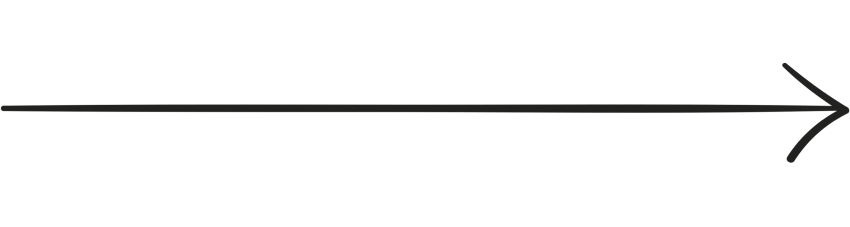 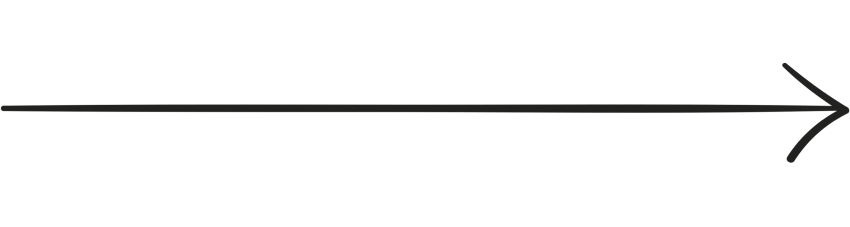 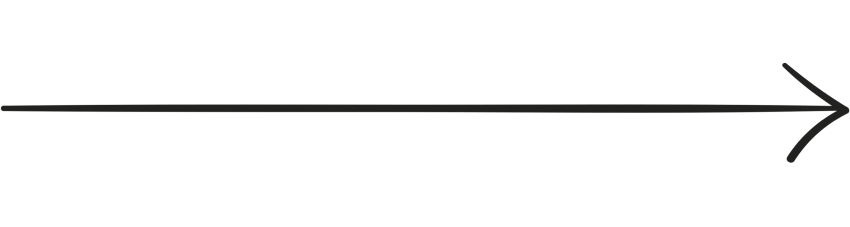 DA
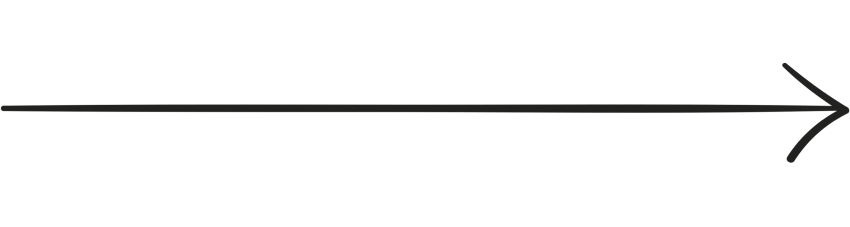 Podatak verificira 
MZO.
Podatak verificira 
CroRIS tim.
Podatak se ne verificira.
Podatak verificira 
ustanova.
Detekcija neverificiranih podataka u CroRIS-u
CroRIS web sučelje kroz sustav oznaka jasno daje povratnu informaciju o statusu verifikacije.
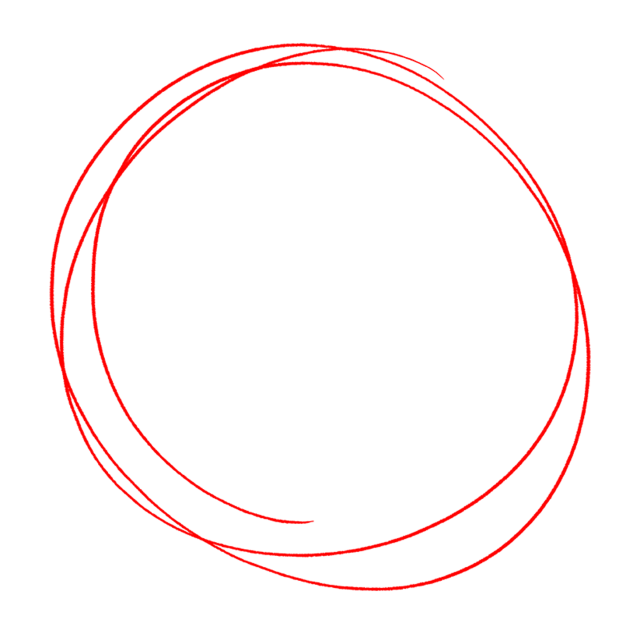 Kako ja mogu doprinijeti kvaliteti podataka?
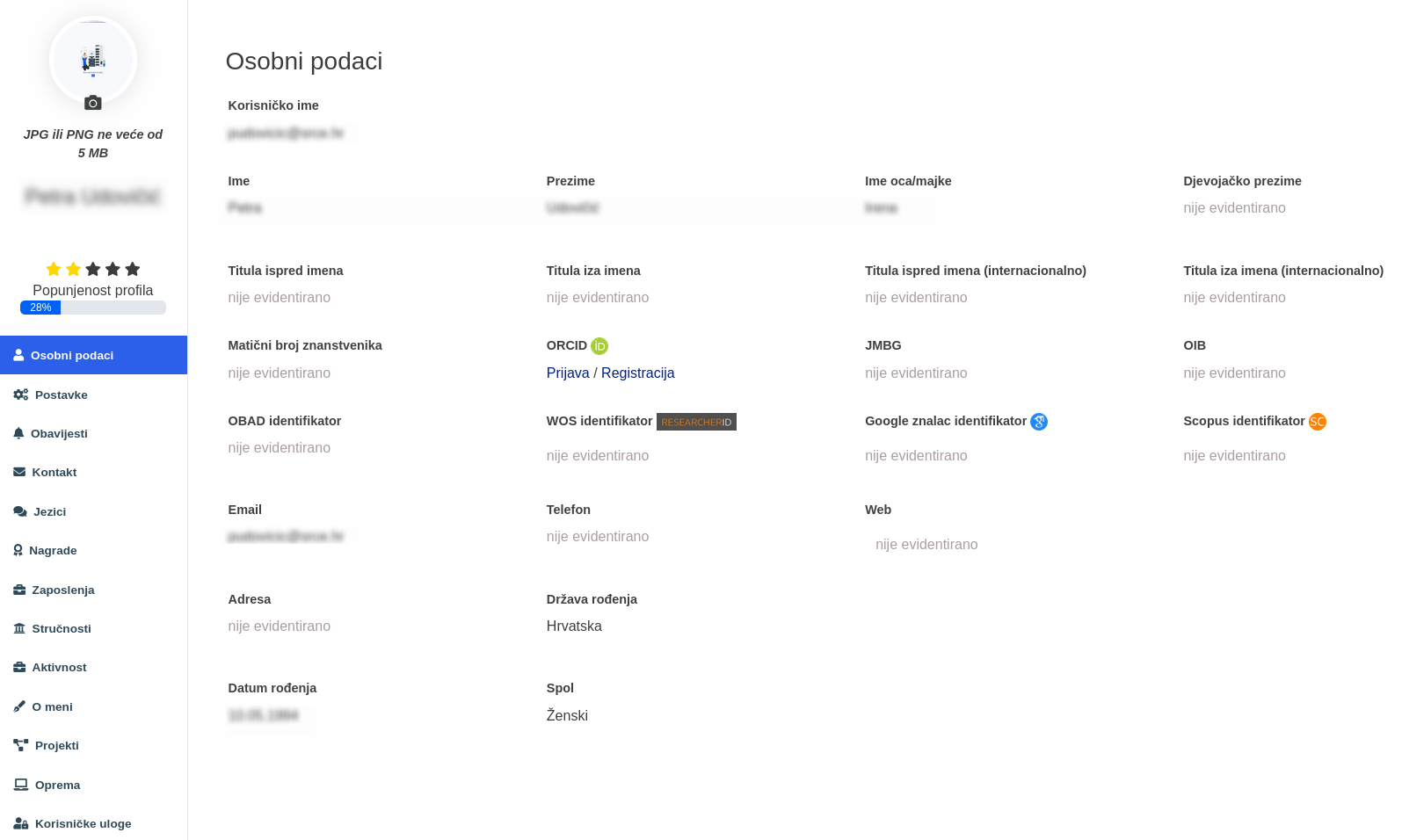 Migrirani podaci lako su dostupni na uvid putem CroRIS profila osobe.
Svatko može (a i poželjno je) pregledati svoje podatke u CroRIS-u.
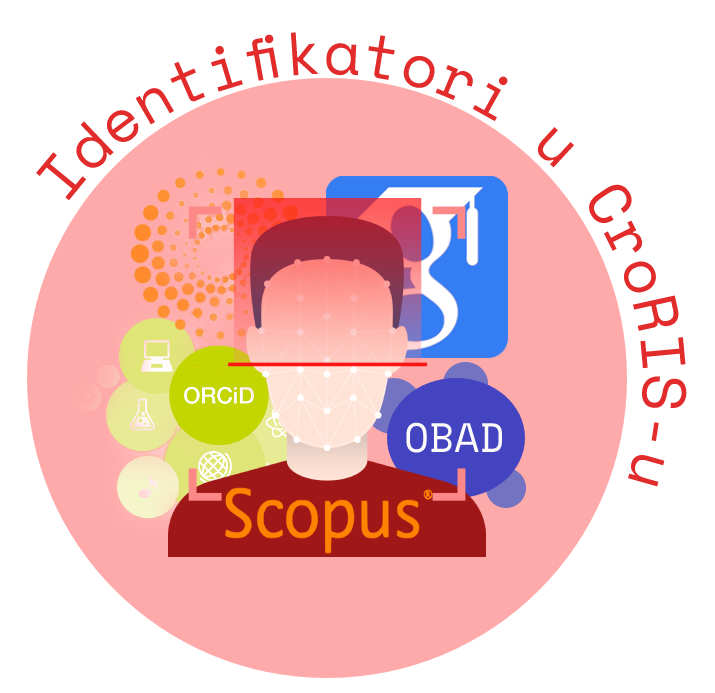 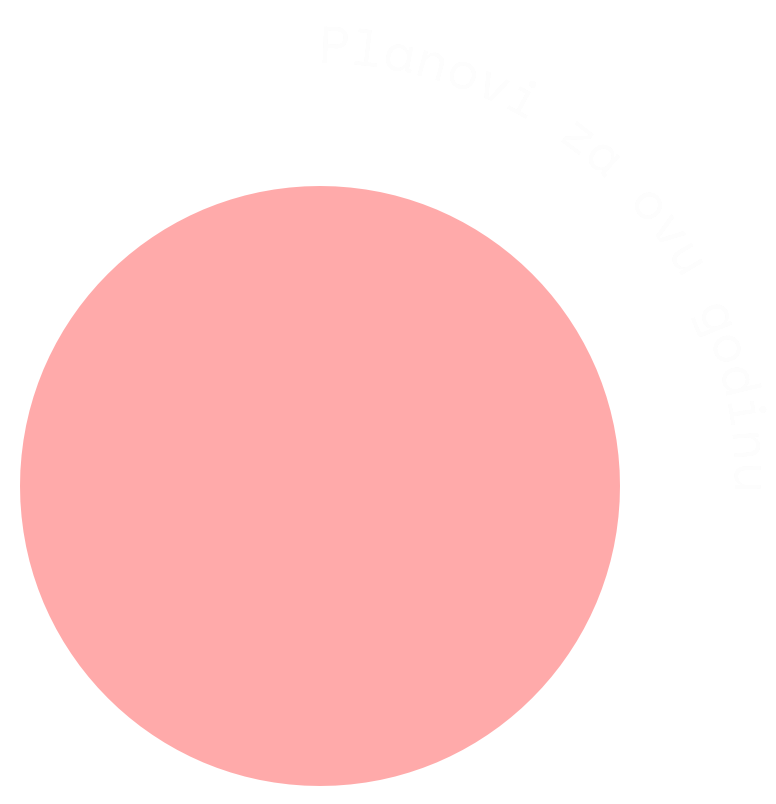 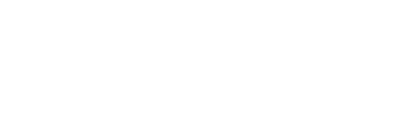 Pregled planiranih aktivnosti za ovu godinu
CroRIS tim intenzivno radi na             podizanju kvalitete podataka. 
Ranije prikupljeni podaci migrirat će u novi CROSBI i pomoćne module.
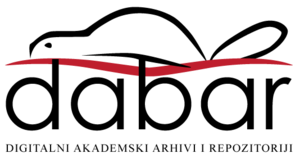 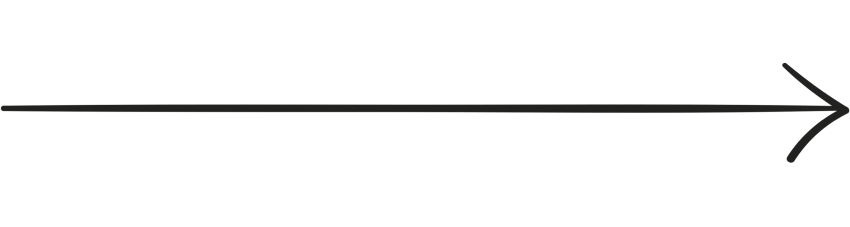 prosinac 2023.
siječanj 2023.
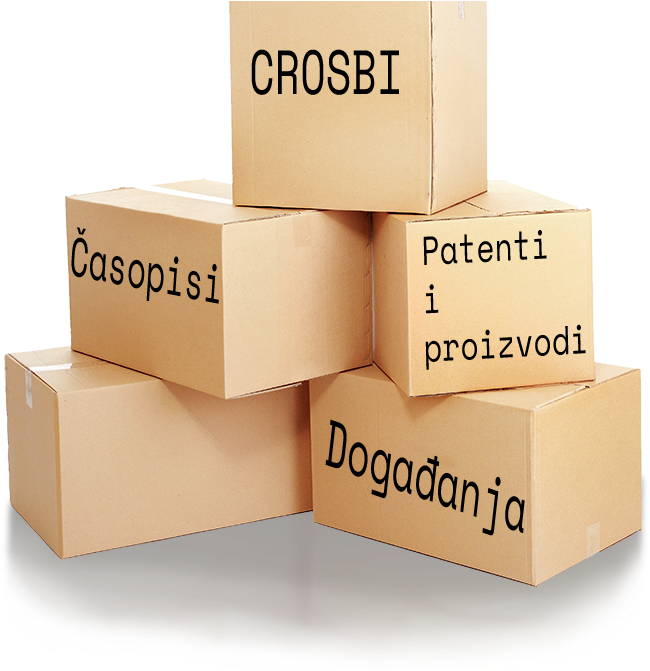 Povezivanje s Dabrom i prilagodba na novi ZVOZD.
CroRIS nema ulogu repozitorija
Cjeloviti tekstovi iz CROSBI-ja migrirat će se u Dabar.
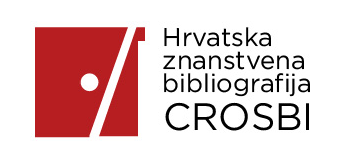 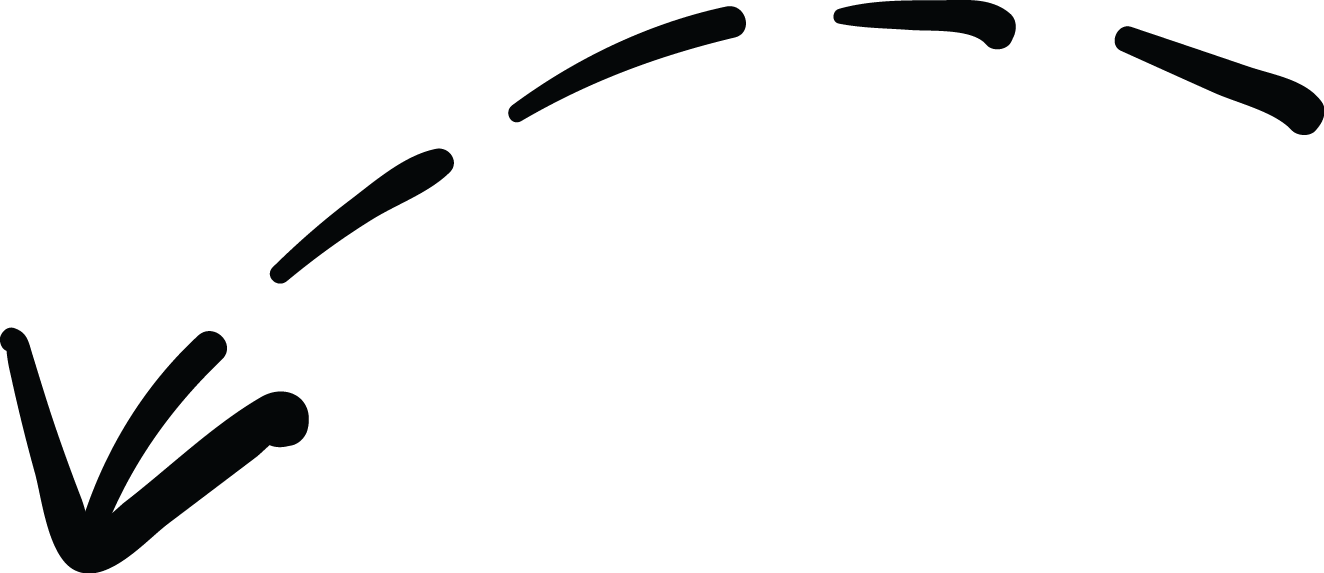 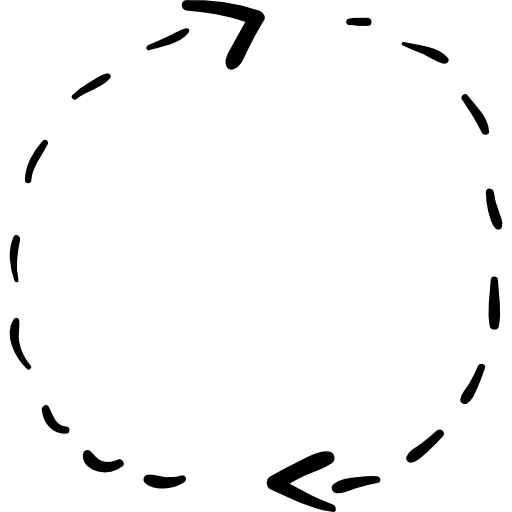 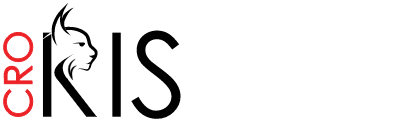 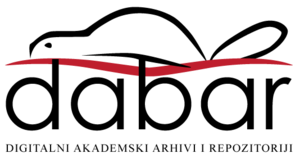 Prilagodbe na novi Zakon o visokom obrazovanju i znanstvenoj djelatnosti*
SLUŽBENA EVIDENCIJA USTANOVA
SLUŽBENA EVIDENCIJA ZNANSTVENIKA
Ukinut je Upisnik znanstvenih organizacija.
Upisnik znanstvenika postao je Upisnik znanstvenika i umjetnika.
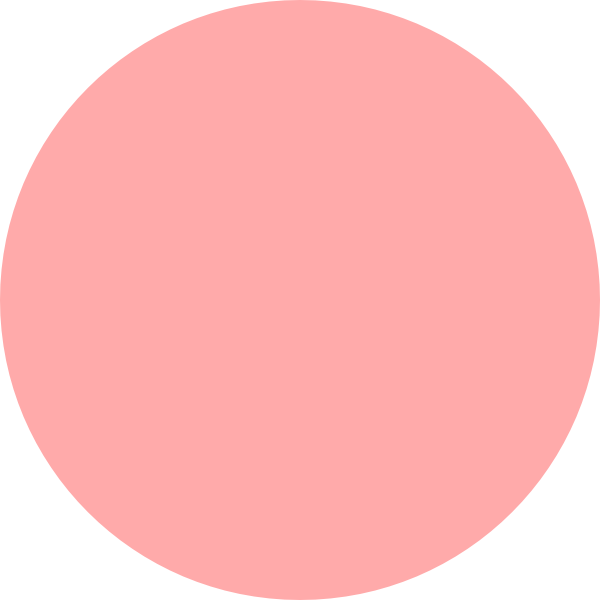 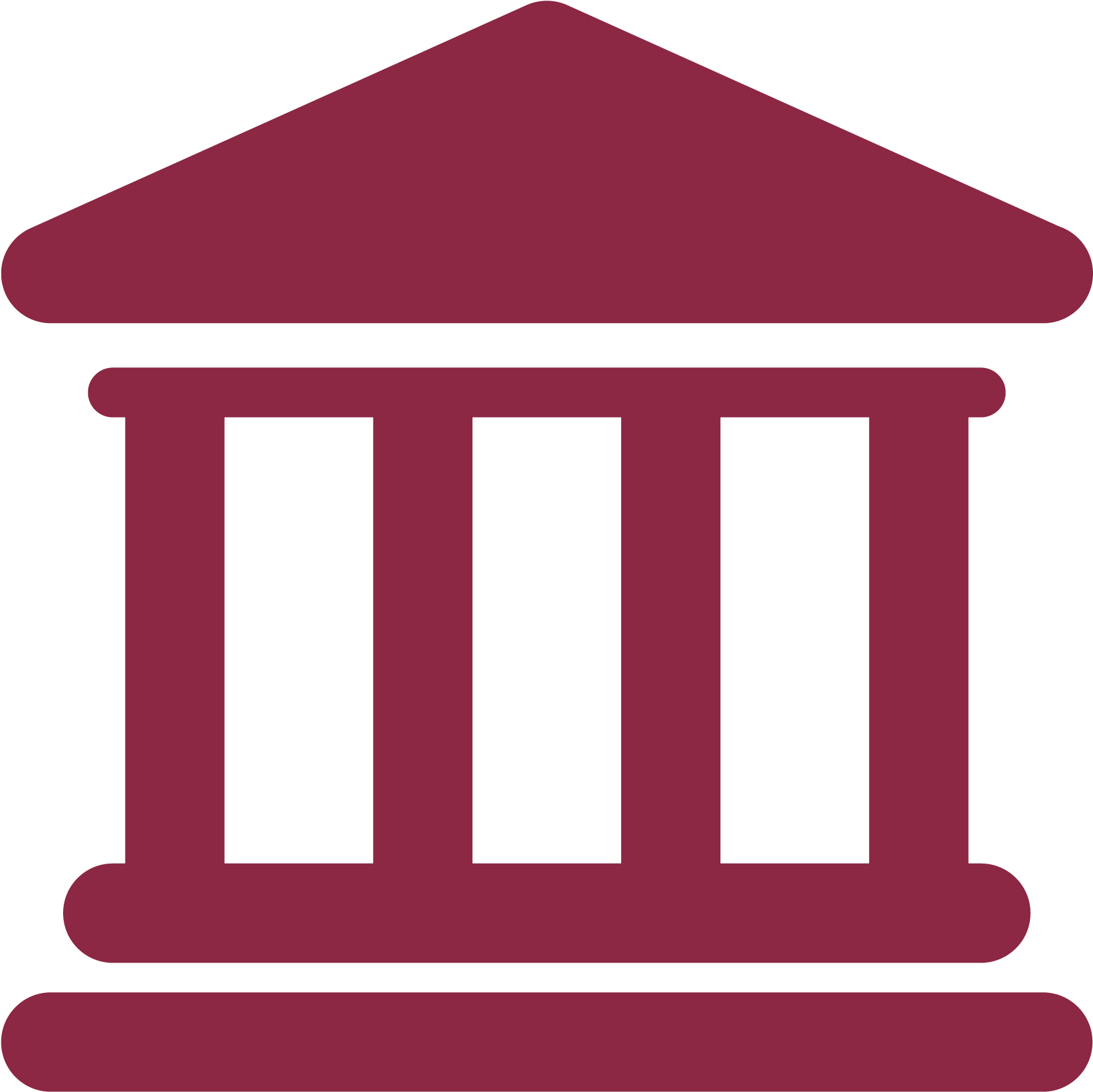 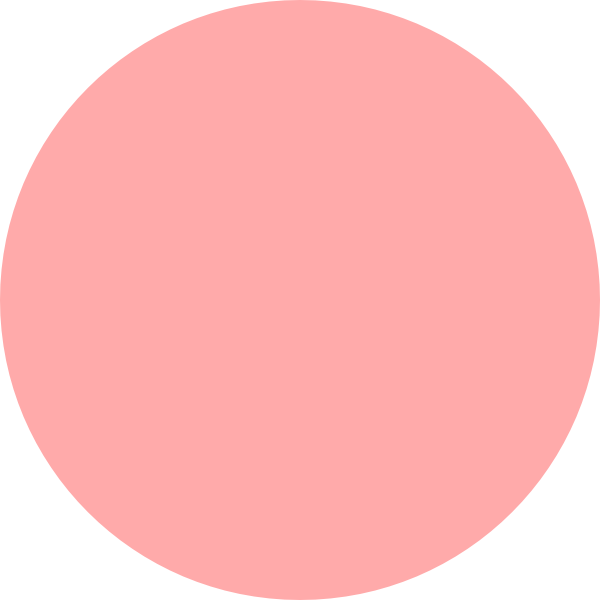 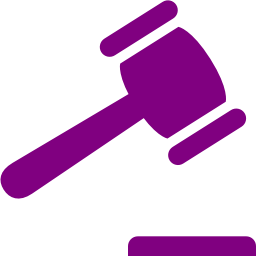 * na snazi od 22.10.2022.
CroRIS i otvorena znanost
HR-ZOO i CroRIS
HR-OOZ i CroRIS
Prijava znanstvenih projekatana resurse Hrvatskogznanstvenog i obrazovnogoblaka (HR-ZOO) oslanjat će se na CroRIS.
Tehnička implementacija kataloga Hrvatskog oblaka za otvorenu znanost (HR-OOZ) ostvaruje se kroz CroRIS.
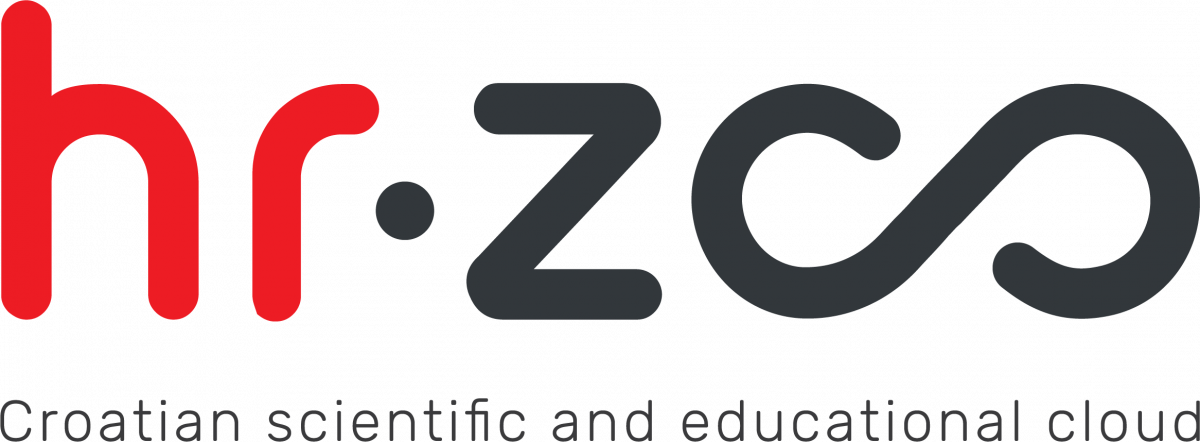 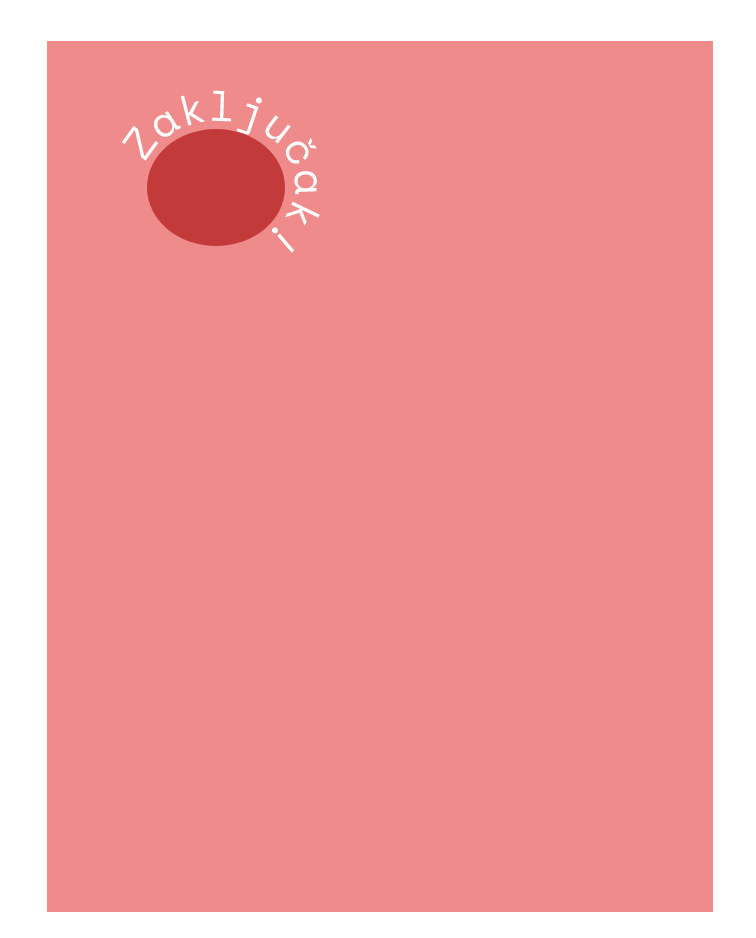 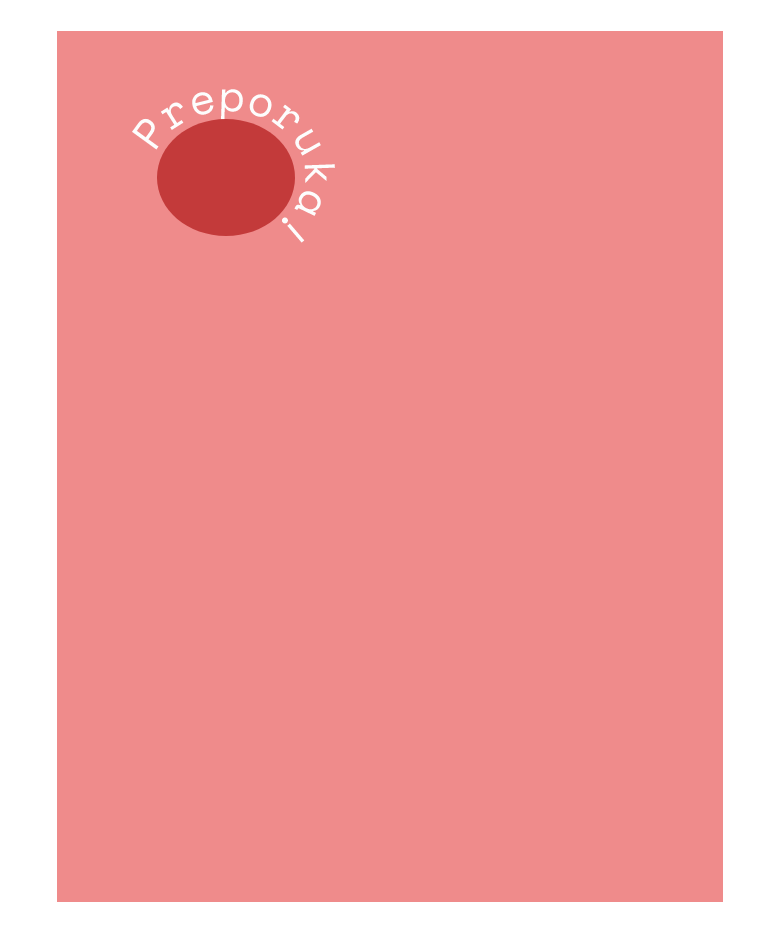 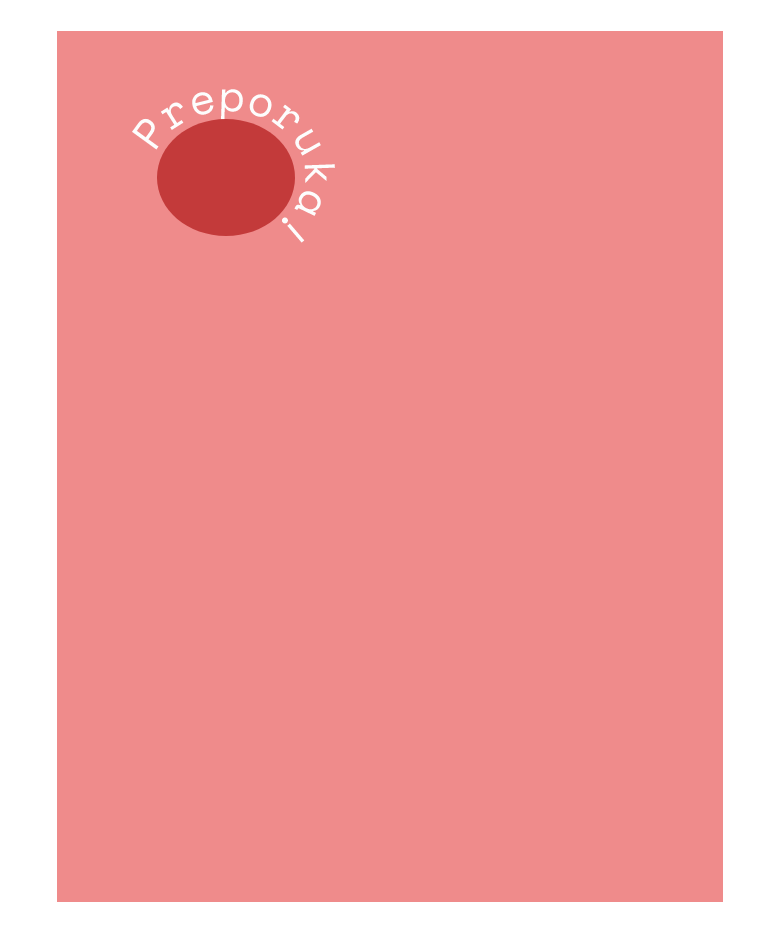 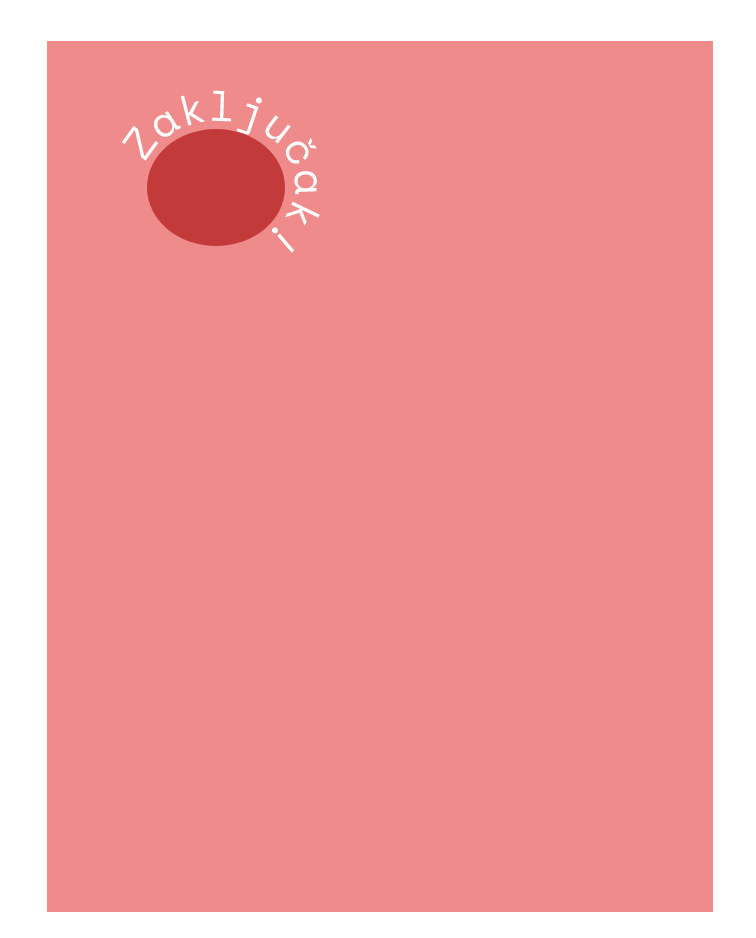 Pregledati svoje podatke u CroRIS-u.
Redovito Vas informiramo o napretku CroRIS-a, Vaše mišljenje nam je važno.
CroRIS tim stoji na raspolaganju:
    croris@irb.hr 
        +385 1 4561 195 (domenska pitanja)
    croris@srce.hr (tehnička pitanja)
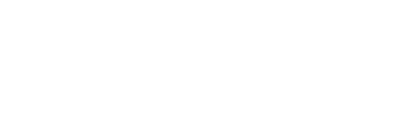 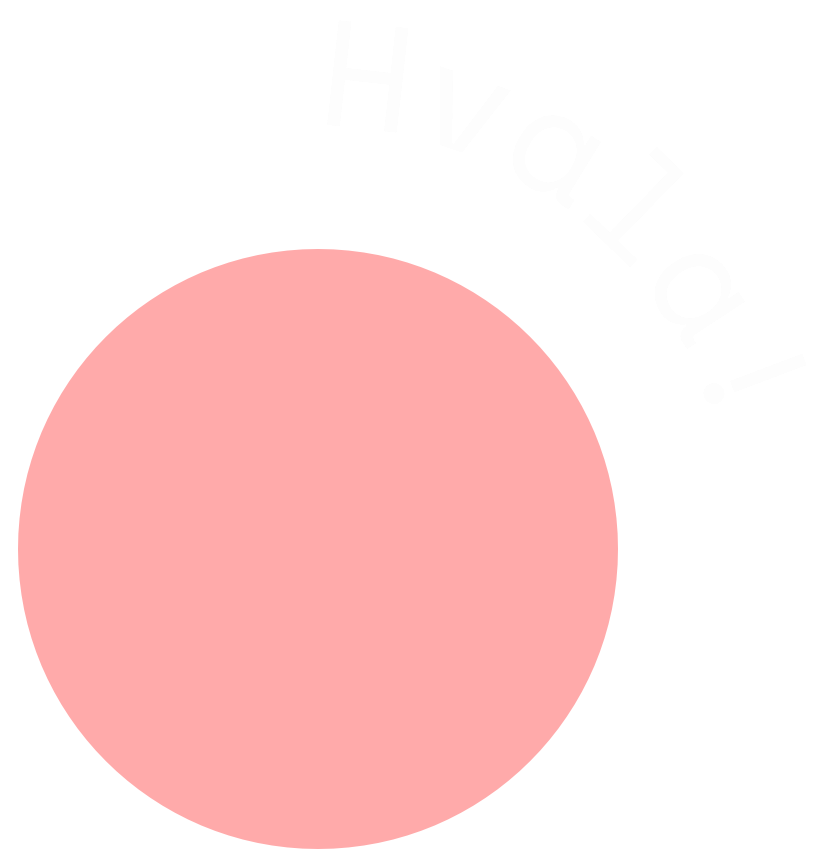